London Vision Next Steps
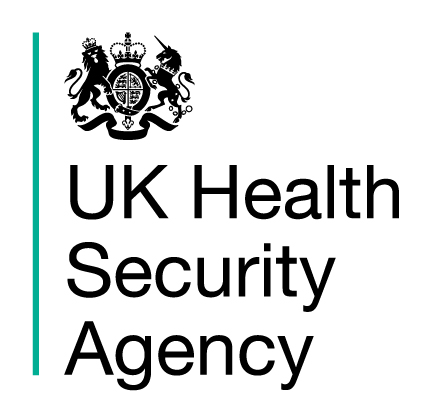 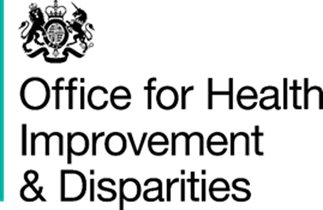 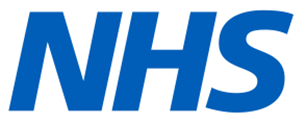 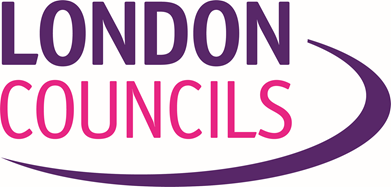 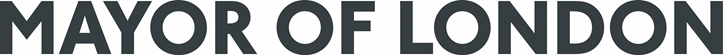 Background to the Vision
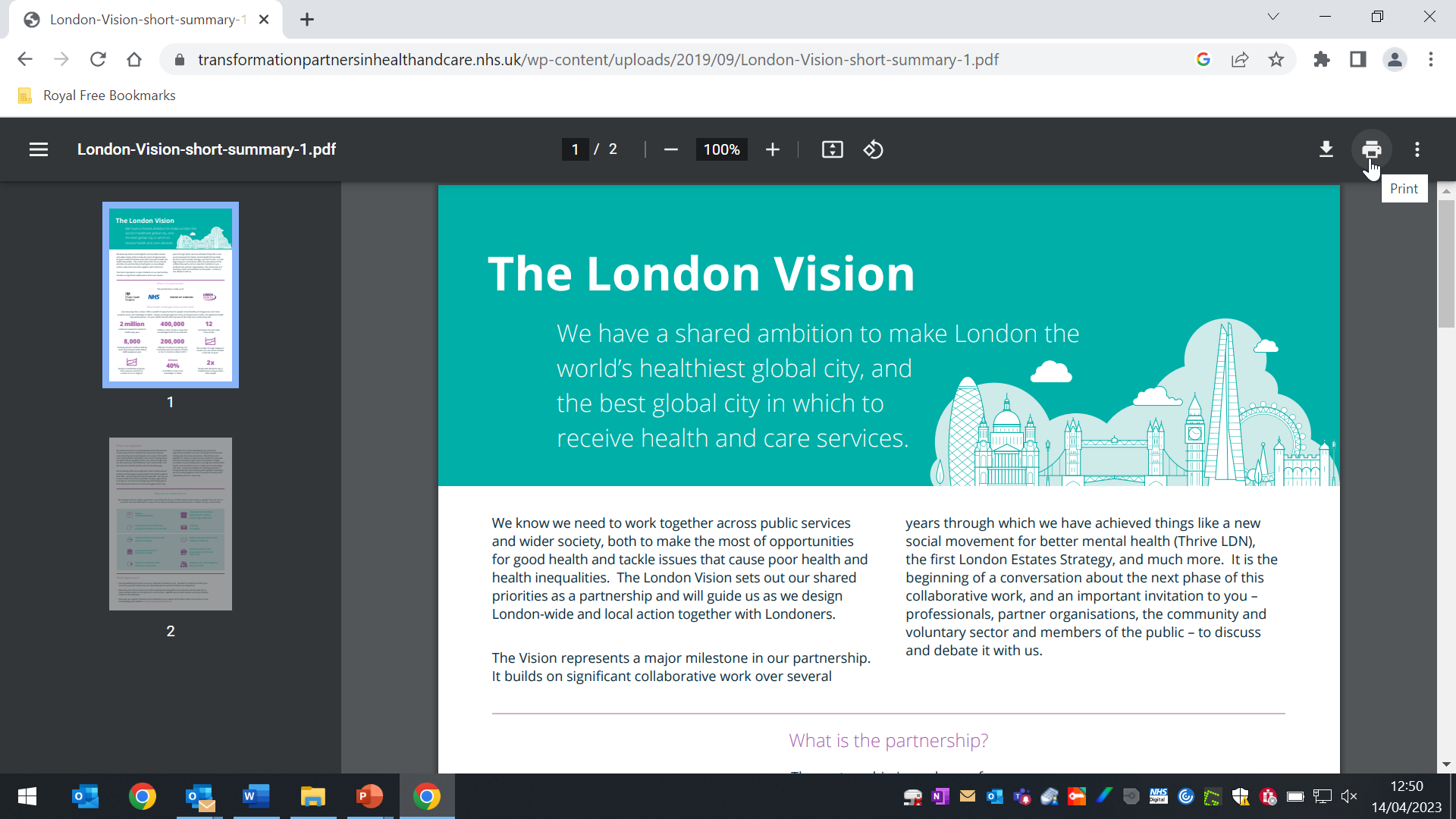 The London Vision sets out priorities for ensuring Londoners have good health and for tackling the issues that cause poor health and health inequalities.

The Vision aimed to shift emphasis and resources towards understanding and preventing the root causes of ill-health and tackling inequalities, rather than just treating people when they become ill.
The Vision recognised that areas of focus can only be achieved if we address the following enablers to integration: 
making joint working and integration a reality in London
taking action to attract, train and retain the workforce needed to transform services
reimagining the health and care estate and rethinking how they are developed together
making the most of opportunities created by digital transformation while bringing the public along
establishing the right type of partnership working and collective oversight.
2
London Vision Next Steps
Learning from the last few years?
As London emerges and recovers from the Covid-19 pandemic, tackling health inequalities remains high on our joint agenda. 
The Next Steps gives us an opportunity to take stock of achievements and gaps in the work towards the 10 London Vision ambitions. 
In March 2024 the London Health Board will have considered all London Vision Ambitions (though a series of deep dives). This is an opportunity for us to collectively consider whether these ambitions remain relevant to Londoners.
What will we do?
A programme of engagement and socialising of the London Vision to ensure that London’s Health and Care systems at all spatial levels can identify their input and contribution. 
Work with partners to develop the data-based evidence to support the Vision programmes and support the call to action on the existing and new ambitions. 
Engage with our communities to ensure that our vision for London is relevant and addresses the needs and challenges that Londoners face. 
Working with partners to ensure that London Vision ambitions are programatized and supported appropriately.
How will we do?
A London Vision Next Steps paper to be agreed and published (launched?), with joint agreement from our health and care systems. 
System support for the London Vision ambitions, themed to respond to Londoners’ needs. 
Use our existing Partnership forums to design and develop a learning space for Vision programmes to share, and our health and care systems to access. (Slide 5)
Build on the existing infrastructure to develop a governance structure to ensure programmes are able to share achievements, address challenges and seek support from system level
When would this work take place?
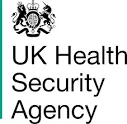 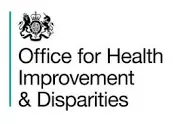 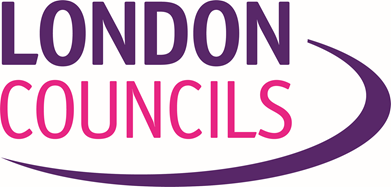 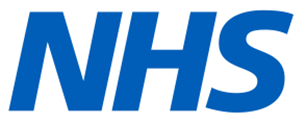 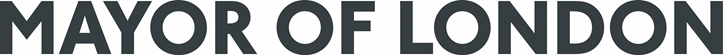 London Vision is reflective and remains relevant
The London Vision 10 ambitions contribute towards making London the healthiest global city. London’s demographic as well as its health and care systems have gone through significant change since 2020. It remains important that our vision for a healthier London reflects the challenges that Londoners currently face. 
We propose that, by strategically grouping the ambitions that we aim to tackle together, it would offer us the opportunity to respond more flexibly to Londoners’ needs as our partnership work develops.  
The below themes reflect our joint ambitions to tackle health inequalities in London, supported by four key enablers: workforce; digital innovation; building and land and integrated working.
Improve the health and wellbeing of children and young Londoners 
Improve the emotional wellbeing of children and young Londoners 
Reduce childhood obesity
Make London a safe place to live now and in the future 
Improve air quality 
Reduce the prevalence and impact of violence
Supporting all Londoners to live healthy lives 
Improve tobacco control and reduce smoking 
Improve the health of homeless people 
Support Londoners with dementia to live well 
Supporting London’s Migrant population
Provide targeted support to those in most need 
Improve mental health and progress towards zero suicides
Improve services and prevention for HIV and other STIs 
Improve care and support at the end of life
Tackling the structural determinants of health
Poverty and financial stability
London’s housing and health 
Tackling structural racism
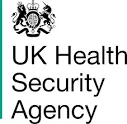 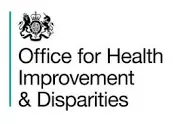 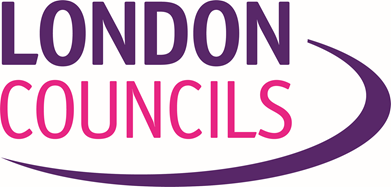 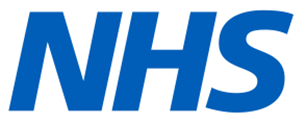 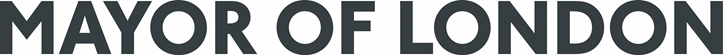 Points for discussion with London ADPH
Do the ambitions of the London Vision continue to resonate with the public health and health inequalities agenda in London? 

How would you like to be involved with the Vision programmes and governance? 

Are there aspects of the Vision that we could develop further to better tackle health inequalities?
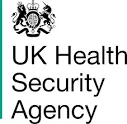 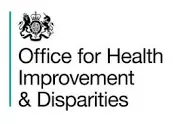 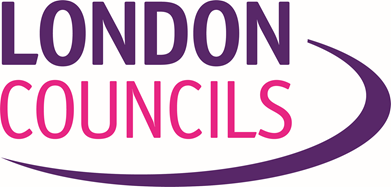 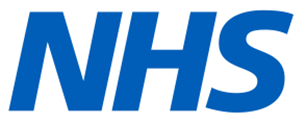 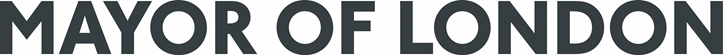